Evaluation of the Comprehensive Air Quality Model with Extensions (CAMx) Against Three Classical Mesoscale Tracer Experiments
Bret A. Anderson1, Kirk Baker2, Chris Emery3



1USDA FS/NFS/WFWARP
 Fort Collins, CO 
2U .S. EPA/OAQPS/AQAD/AQMG
 Research Triangle Park, NC
3ENVIRON International,
 Novato, CA


9th CMAS Conference
Chapel Hill, NC
October 11, 2010
Outline
Introduction on long range transport (LRT) models and their role in regulatory air modeling
Background on EPA evaluation program
Evaluation paradigm
Statistical frameworks
Candidate model platform
Review of results from European Tracer Experiments (others in progress)
2
Regulatory Niche for LRT Models
Section 165(d) of the Clean Air Act requires suspected adverse impacts on federally protected Class I areas be determined under the federal major new source review program called Prevention of Significant Deterioration of Air Quality (PSD) program
Many Class I areas are located areas are located more than 50 km from source under review.  
EPA near field regulatory models (ISC, AERMOD, etc.) not applicable beyond 50 km because steady-state wind field assumption not applicable beyond these distances
LRT models used to assess PSD increment, visibility impacts from secondary aerosols, and acid deposition in federally protected Class I areas
3
Regulatory Background
Interagency Workgroup on Air Quality Models (IWAQM) in 1991 in response to emerging need to assess air pollutant impacts in federal Class I areas.  
In 1998, EPA published IWAQM Phase 2 report recommending CALPUFF for regulatory LRT model applications.  Phase 2 report provided recommended settings for CALPUFF model control options.
In 2003, EPA promulgated the CALPUFF modeling system as its “preferred” model for LRT model applications.  IWAQM Phase 2 report becomes de-facto “recommendations for regulatory use” for regulatory CALPUFF applications.
In 2008-2009, EPA, US Fish and Wildlife Service, National Park Service, and US Forest Service reconvene IWAQM to update Phase 2 guidance.  LRT model evaluation program initiated by EPA as part of IWAQM effort.
IWAQM Phase 3 initiated (2009) – evaluation of possible model platforms for development/adaptation for single source, full photochemistry model applications
4
Previous EPA Sponsored LRT Model Tracer Evaluations
A Comparison of CALPUFF Modeling Results to Two Tracer Field Experiments (EPA-454/R-98-009)
Great Plains Tracer Experiment (1980)
Savannah River Laboratory Tracer Experiment (1975)

Irwin, J.S., J.S. Scire, and D.G. Strimaitis, 1996: A Comparison of CALPUFF Modeling Results with CAPTEX Field Data Results. Air Pollution Modeling and Its Application XI.  Edited by S.E. Gryning and F.A. Schiermeier. Plenum Press, New York, NY., pg 603-611.

Irwin, J.S., 1997: A Comparison of CALPUFF Modeling Results with 1977 INEL Field Data Results. Air Pollution Modeling and Its Application, XII. Edited by S.E. Gryning and N. Chaumerliac, Plenum Press, New York, NY. 8 pp.
5
2009 LRT Model Evaluation Project Goals
Develop meteorological and tracer databases for evaluation of long range transport models. 
Develop a consistent and objective method for evaluating long range transport (LRT) models used by the EPA and FLM’s. 
Promote the best scientific application of models based upon lessons learned from evaluations and reflect this in EPA modeling guidance.
Evaluate new models as part of IWAQM Phase 3 process.
Issues with Original Evaluation Paradigm
Provides limited diagnostic information regarding model performance, but lacks objective measures to measure model performance

Treatment of LRT model in fashion similar to near-field dispersion models such as ISC or AERMOD, neglecting how LRT models are applied in both real-world and regulatory contexts
7
Statistical Evaluation Methodology
We chose the statistical framework adopted for ATMES-II experiment (Mosca et al, 1998) as implemented by Draxler et al (2001) 
Global statistical measures fall into four broad categories 
Scatter (Pearson’s Correlation Coefficient)
Bias (Fractional Bias)
Spatial (Figure of Merit in Space)
Cumulative Distribution (Kolomogorov-Smirnov Parameter)

Additional spatial performance measures added based upon Kang et al. (2007)
False Alarm Rate (FAR)
Probability of Detection (POD)
Threat Score (TS)

Temporal analysis – Figure of Merit in Time (FMT)

NOAA ARL DATEM performance evaluation program (STATMAIN) augmented by EPA with additional spatial statistics for false alarm rates, probability of detection, and threat score.
8
Key Global Statistical Parameters
Correlation (PCC) –Scatter 
Fractional bias (FB)- Bias
Kolomogorov – Smirnov Parameter (KSP) - Distribution
9
Figure of Merit in Space
FMS is defined as the ratio between the intersection of measured (Am) and predicted areas (Ap) above a significant concentration level and their union. FMS expressed as a percentage corresponding to the degree of overlap.
The more that the predicted and measured tracer clouds overlap one another, the greater the FMS values are.
Ap
Am
10
Spatial Statistics
Additional spatial statistics from Kang et al (2007)
False Alarm Rate (FAR)
Probability of Detection (POD)
Threat Score (TS)

A is number of times a condition is forecasted, but not observed (“false alarm”)
B is number of times a condition is correctly forecasted (“hit”)
D is number of times a condition was observed but not forecasted (“miss”)
11
Figure of Merit in Time
Analogous to the FMS is the figure of merit in time (FMT), which is calculated at a fixed location ( x), rather than at a fixed time as the FMS. 
FMT evaluates the overlap between the measured (M) and predicted (P) concentrations at location  and time .  
The FMT is normalized to the maximum predicted or measured value at each time interval and is expressed as a percentage value in the same manner as the FMS
FMT is sensitive to both differences between measured and predicted and any temporal shifts that may occur. 
FMT can be considered one of the most stringent statistical measure and one of the best overall indicators of the spatiotemporal performance of a modeling platform.
12
Model Comparison Parameter
Draxler et al (2001) introduced a model comparison parameter called RANK, a composite statistic of the four broad statistical categories (scatter, bias, spatial, and unpaired distribution).
Allows for direct comparison of different models or perturbations in the same model system.
13
Evaluation Paradigm
Evaluation procedures follow logic of Chang et al (2003) regarding multi-model evaluations 
Inherent amount of uncertainty due to differences in technical formulations between various modeling systems
Use common meteorological platform with minimal diagnostic adjustments to reduce uncertainty
This is a challenge when models such as SCIPUFF and CALPUFF use diagnostic wind models as primary source of 3-D meteorological data
Use MM5SCIPUFF developed by Penn State and MMIF (CALPUFF) developed by EPA to couple MM5 directly to these models
Model control options mostly default “out-of-the-box” configuration
CALPUFF configured for turbulence dispersion and puff-splitting similar to SCIPUFF, which is a deviation from its default configuration
14
Models Under Evaluation
Three Distinct Class of Models 
Lagrangian Puff Models
Lagrangian Particle Models
Eulerian Grid Models

CALPUFF Version 5.8 (EPA approved version)
MM5-FLEXPART (Version 6.2)
HYSPLIT (Version 4.8)
SCIPUFF (Version 2.303)
CAMx (Version 5.20)
15
CAMx Configuration
CAMx Version 5.20.1 
148 x 112 x 25 (36-km)
Inert Tracer, No physical removal
OB70, TKE, ACM2, and CMAQ kv
OB70, TKE, and ACM2 run with smaller minimum kv than CMAQ option.  Potentially leads to differences in dispersive properties among various configurations, especially at night under stable conditions.
Current version of OB70 option generates unreasonably low diffusion coefficients relative to other options.
BOTT, PPM advection
Plume-in-Grid (GREASD)/No Plume-in-Grid
Best performance configuration displayed following…
16
European Tracer Experiment (ETEX)
ETEX initiated in 1992  by the European Commission (EC), International Atomic Energy Agency (IAEA), and the World Meteorological Organization (WMO) to address many questions that arose from 1986 Chernobyl accident regarding the development of LRT models.
ETEX was designed to validate LRT models used for emergency response situations and to develop a database which could be used for model evaluation purposes.
Two perflourocarbon tracer  (PFT) releases in October and November 1994.
168 monitoring sites in 17 countries with a samling frequency of 3 hours for 90 hour duration.
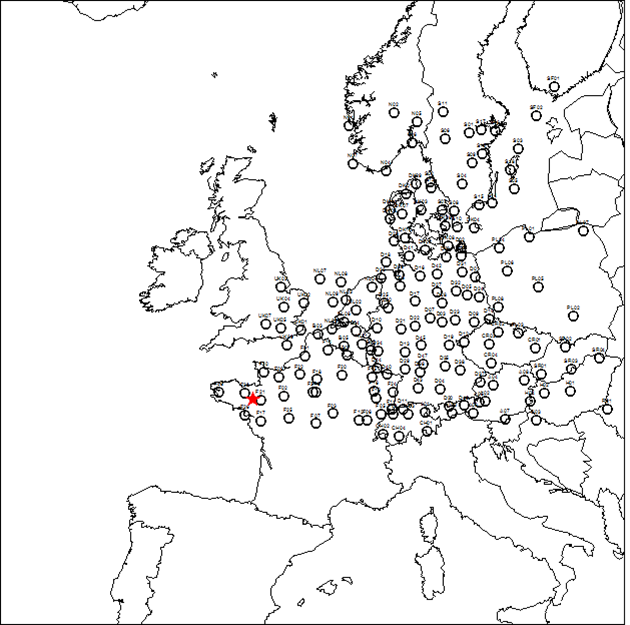 17
Meteorology
MM5 Version 3.7.4 used to supply 3-D meteorological fields to LRT models
Initialized with NNRP dataset (2.5º x 2.5º available at 6h intervals)
Single 36 km domain, 43 vertical levels
Physics options
ETA PBL
Kain-Fritsch II Cumulus
RRTM radiation
Dudhia Simple Ice
Analysis nudging (above PBL for temperature and moisture)
Performance evaluation against 3-hr observation dataset collected at 168 ETEX monitoring sites
18
ETEX Observed Tracer Pattern
19
Statistical Evaluation
Numerous statistics generated.  Focus will be upon several key statistical parameters which are important to determining performance of LRT model capabilities to predict the timing and direction of pollutant advection:
Figure of Merit in Space (FMS)
Figure of Merit in Time (FMT)
Model intercomparison metric - RANK
20
Temporal Analysis
The time analysis was conducted at 11 monitoring stations in 2 rough arcs selected during the ATMES-II phase of the ETEX project. 

PCC, bias, and normalized mean square error (NMSE), and FMT were calculated at each of the 11 sites for each of the models. 

Interpretation of performance statistics at the 11 stations retained for the temporal analysis yields information regarding model performance that cannot be easily deduced from the global statistical analysis
21
Figure of Merit in Space(Perfect = 100%)
22
Figure of Merit in Time(Perfect = 100%)
MODEL RANK(PERFECT = 4.0)
24
ETEX Simulations
CALPUFF
CAMx
25
Summary
EPA adopted ATMES-II/NOAA DATEM statistical evaluation framework for LRT model evaluations.
5 systems currently under evaluation (Lagrangian puff and particle systems, Eulerian Grid Models) 
CAMx has overall best performance for both spatial and global statistical analysis
HYSPLIT performs best of all competing Lagrangian models examined in this study
SCIPUFF ranked second, FLEXPART followed closely.  CALPUFF lowest performance overall.
26
Acknowledgments
AJ Deng (Penn State University) – MM5SCIPUFF
Doug Henn and Ian Sykes (Sage) – SCIPUFF guidance
Roland Draxler (NOAA ARL) - HYSPLIT
Petra Siebert (University of Natural Resources – Vienna), Andreas Stohl (NILU) - FLEXPART
Mesoscale Model Interface (MMIF) Development
EPA OAQPS
EPA Region 10
US Department of Interior
US Fish & Wildlife Service Branch of Air Quality
National Park Service Air Division 
US Forest Service Air Resources Management Program
27